Kadiatou LEGRAND
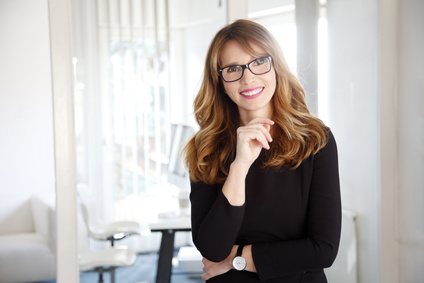 CONTATO
OBJETIVO
Telefone: 000 111 333
Celular: 000 222 444
Endereço: 12 Street Name, Lisboa
Email: name@mail.com
Lorem ipsum dolor sit amet, consectetur adipiscing elit. Morbi tristique sapien nec nulla rutrum imperdiet. Nullam faucibus augue id velit luctus maximus.
INFORMAÇÃO ADICIONAL
QUALIFICAÇÕES
Lorem ipsum dolor sit amet, consectetur adipiscing elit. Morbi tristique sapien nec nulla rutrum imperdiet. Nullam faucibus augue  id velit luctus maximus.
2010 - 2014
2010 - 2014
2010 - 2014
2010 - 2014
Empresa 
Cargo exercido
Lorem ipsum dolor sit amet, consectetur adipiscing elit. Morbi tristique sapien nec nulla rutrum imperdiet. Nullam faucibus augue id velit luctus maximus.
Empresa 
Cargo exercido
Lorem ipsum dolor sit amet, consectetur adipiscing elit. Morbi tristique sapien nec nulla rutrum imperdiet. Nullam faucibus augue id velit luctus maximus.
Empresa 
Cargo exercido
Lorem ipsum dolor sit amet, consectetur adipiscing elit. Morbi tristique sapien nec nulla rutrum imperdiet. Nullam faucibus augue id velit luctus maximus.
Empresa 
Cargo exercido
Lorem ipsum dolor sit amet, consectetur adipiscing elit. Morbi tristique sapien nec nulla rutrum imperdiet. Nullam faucibus augue id velit luctus maximus.
Profissionais
Microsoft Office
InDesign
EXPERIÊNCIA PROFISSIONAL
PHP MySQL
Google Ads
LOGO
Idiomas
Inglês
Italiano
Francês
LOGO
Personalidade
Criativo
Organizado
Inovador
LOGO
Sério
FORMAÇÃO
2014
Universidade – Grau 
Lorem ipsum dolor sit amet, consectetur adipiscing elit. Morbi  tristique sapien.
LOGO
2014
Universidade – Grau 
Lorem ipsum dolor sit amet, consectetur adipiscing elit. Morbi  tristique sapien.